ИНДЕКСЫ ЦЕН ПРОИЗВОДИТЕЛЕЙ И ПОТРЕБИТЕЛЬСКИХ ЦЕН
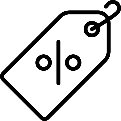 В % К ДЕКАБРЮ ПРЕДЫДУЩЕГО ГОДА
ИНДЕКС ЦЕН ПРОИЗВОДИТЕЛЕЙ
ПРОМЫШЛЕННЫХ ТОВАРОВ
И ПОТРЕБИТЕЛЬСКИХ ЦЕН
Ноябрь 2021 г. к декабрю 2020 г., %
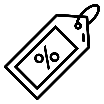 105,4
Индекс цен производителей
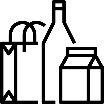 106,5
Индекс потребительских цен
2020
2021
Потребительские цены на товары и услуги
Цены производителей промышленных товаров